Our school in the future
第二课时
WWW.PPT818.COM
Warm up
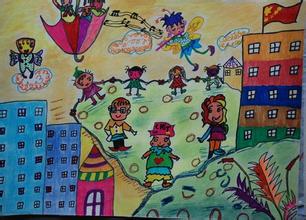 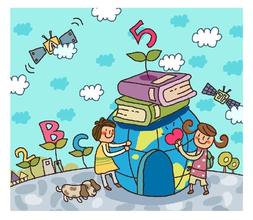 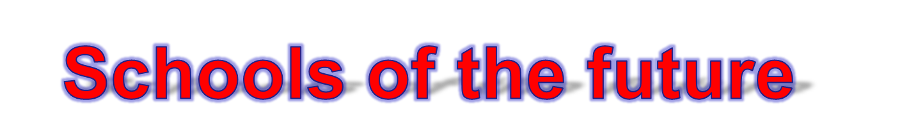 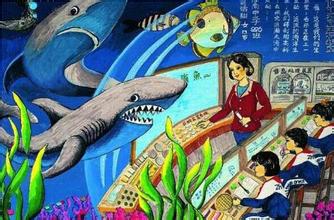 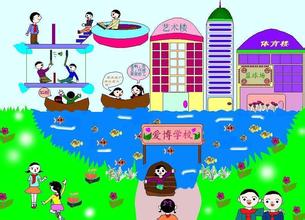 Listen and answer
1.Who will help us find books in the library?

2.Will we use computer in all our lessons?

3.Will we carry books to school?
Robots
Yes.
No.
Read and write
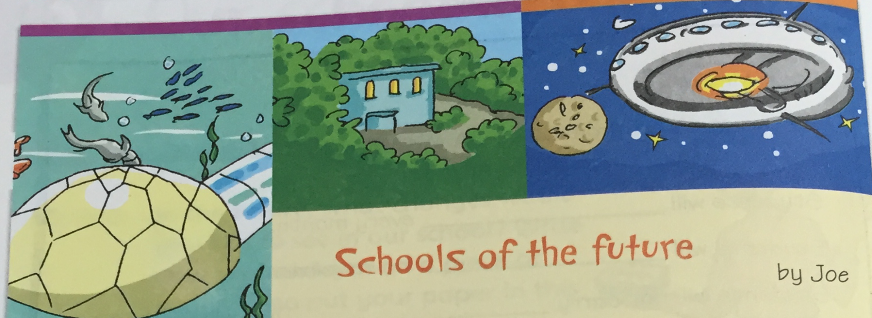 In the future, schools will be different. They will be under the ______, on high __________ and even in ________ .
sea
mountains
space
Read and write
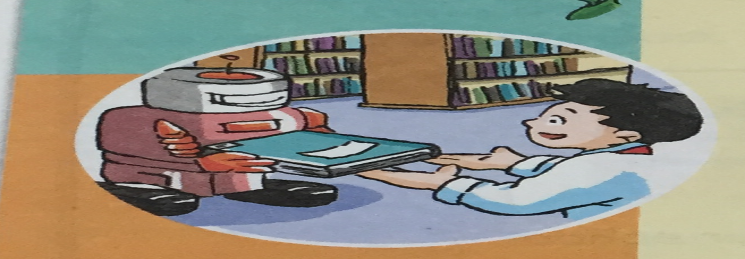 Robots will help us __________ in the library. They will also _____________ in schools.
find books
do other things
Read and write
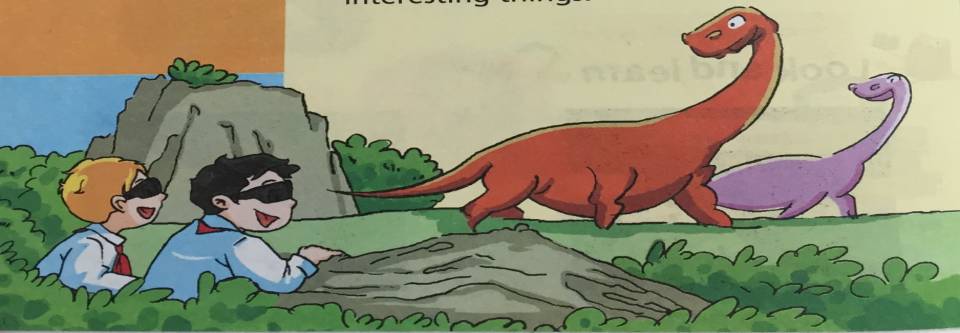 We will use ________  in all our lessons. They will help us see __________ and other interesting things.
computers
dinosaurs
Read and write
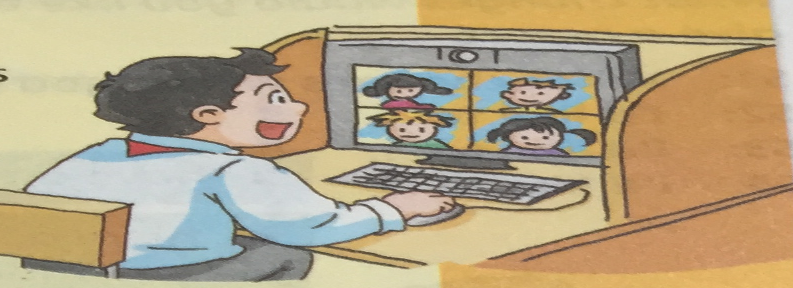 We will have lessons with students from _____________. We will do a lot of things ________ together.
other countries
online
Read and write
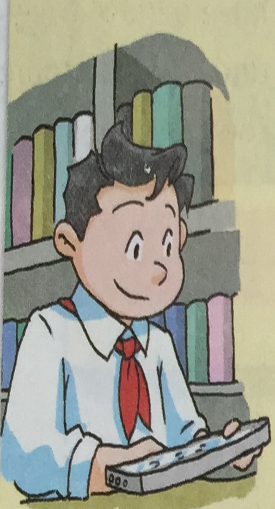 We will not ______ books to school. All our books will be on ______________.
carry
a small computer
Practice
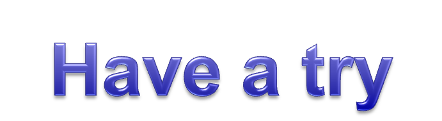 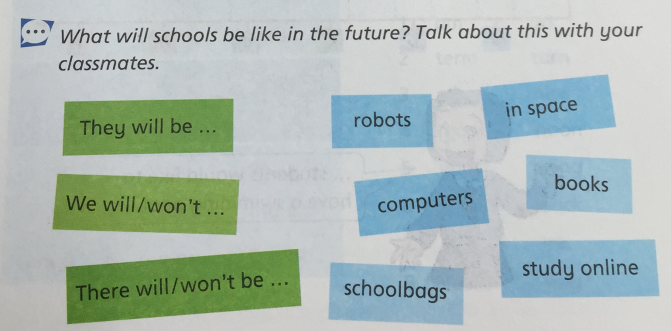 In the future, we will / won’t…
Practice
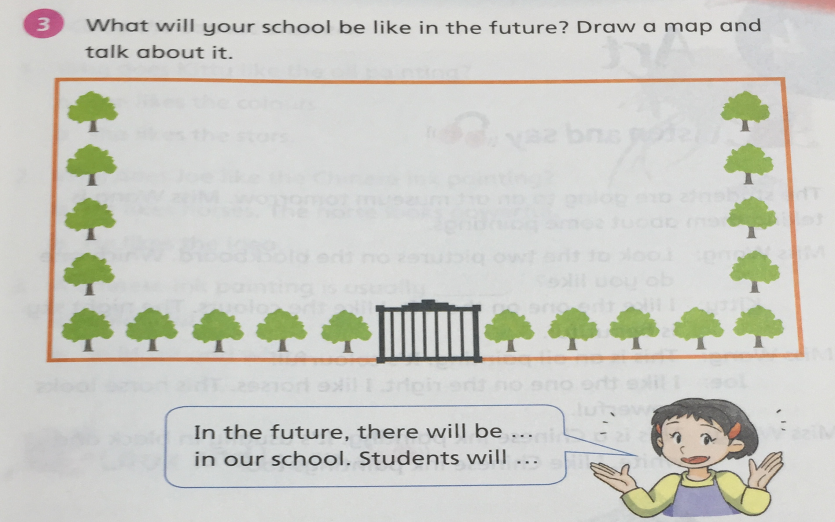 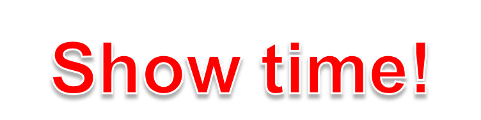 Sounds
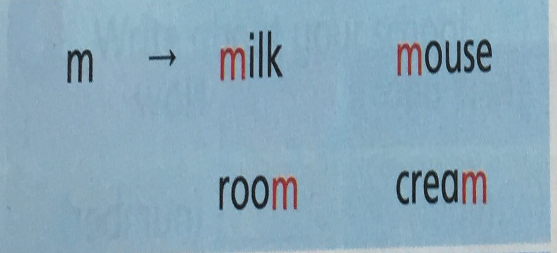 my …
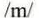 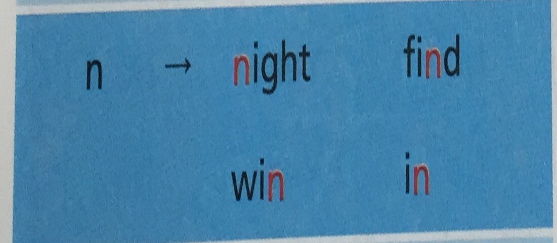 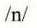 nice…
Sounds
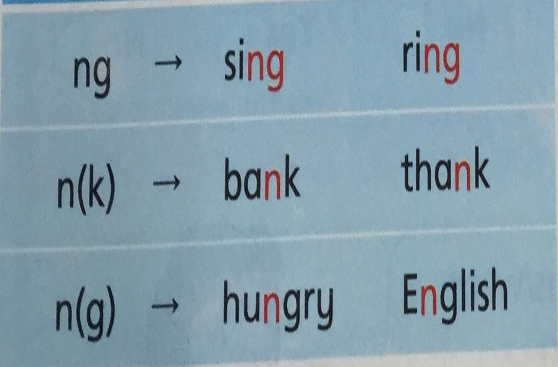 bring …
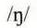 ink …
language …
1.在音素[k][g]前面发[ŋ]。但前缀例外。如:think, thank, English, language, uncle … 
2.与g组合在词尾时发[ŋ]。 如:long, strong, song, sing，bring, ring …
Warm up
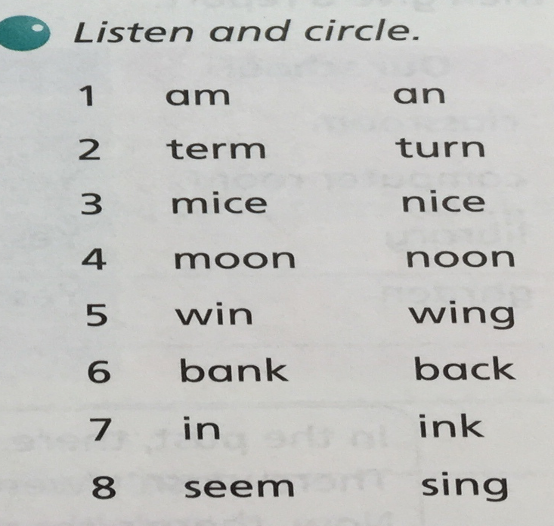 Homework
Finish it.
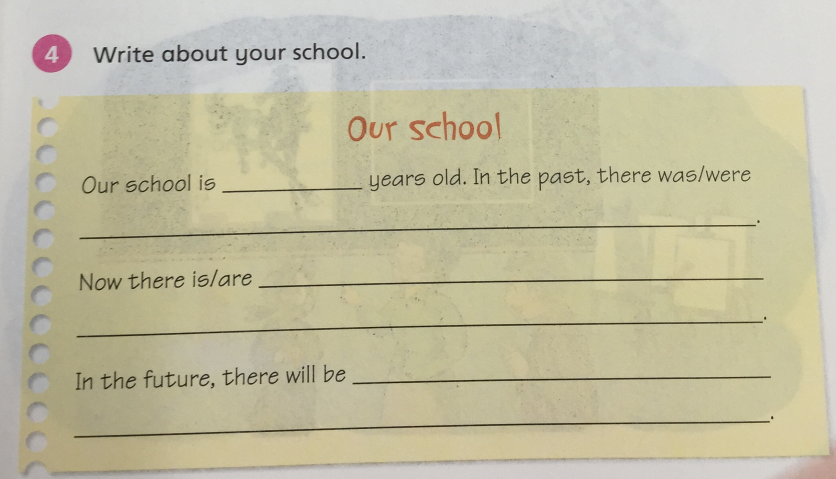 The End